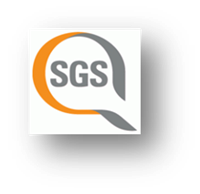 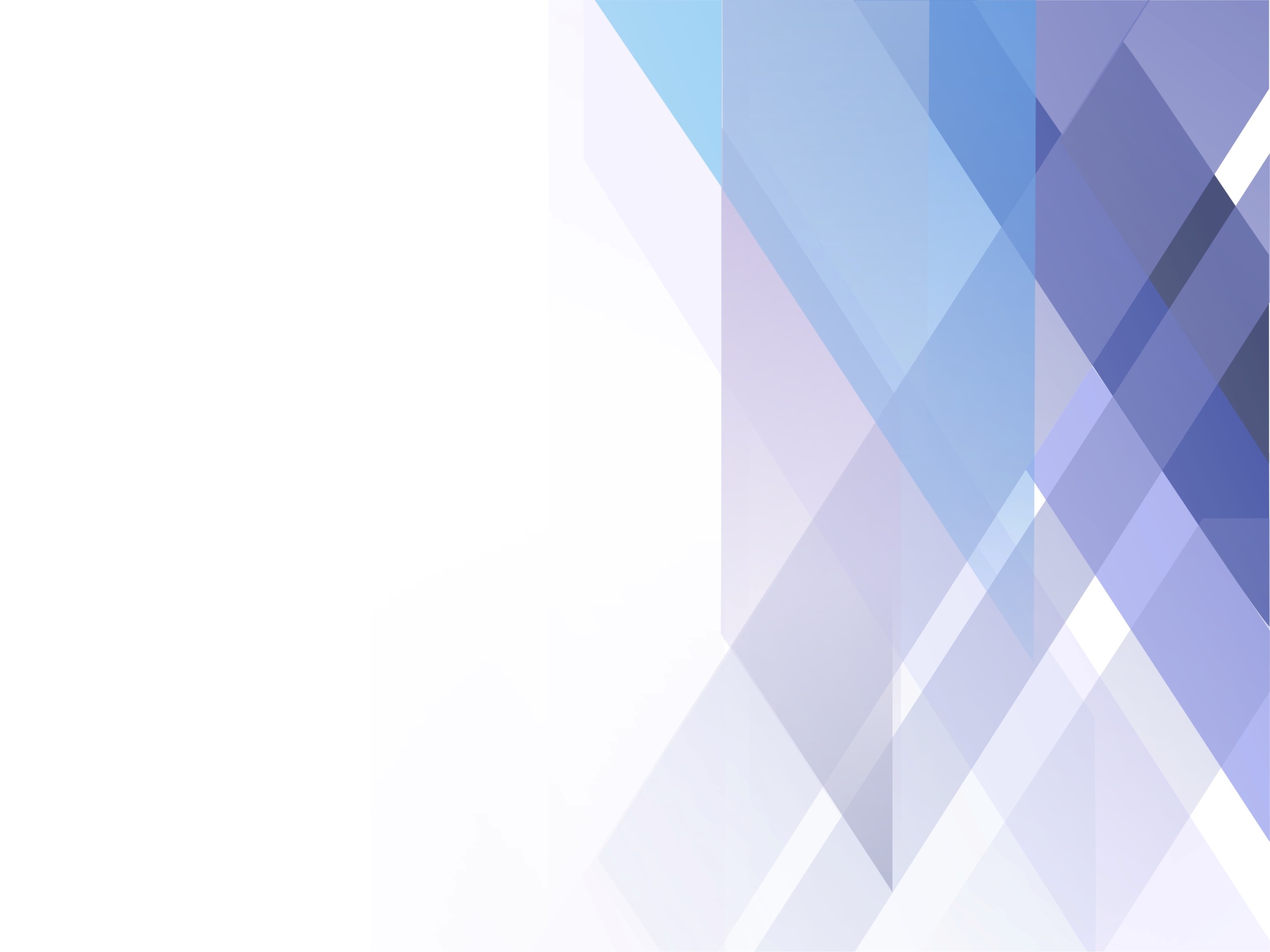 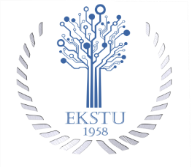 Восточно- Казахстанский государственный технический университет  им. Д.Серикбаева
Результаты анкетирования    
         «Университет глазами  выпускников»
2018 год






Отдел системы менеджмента качества
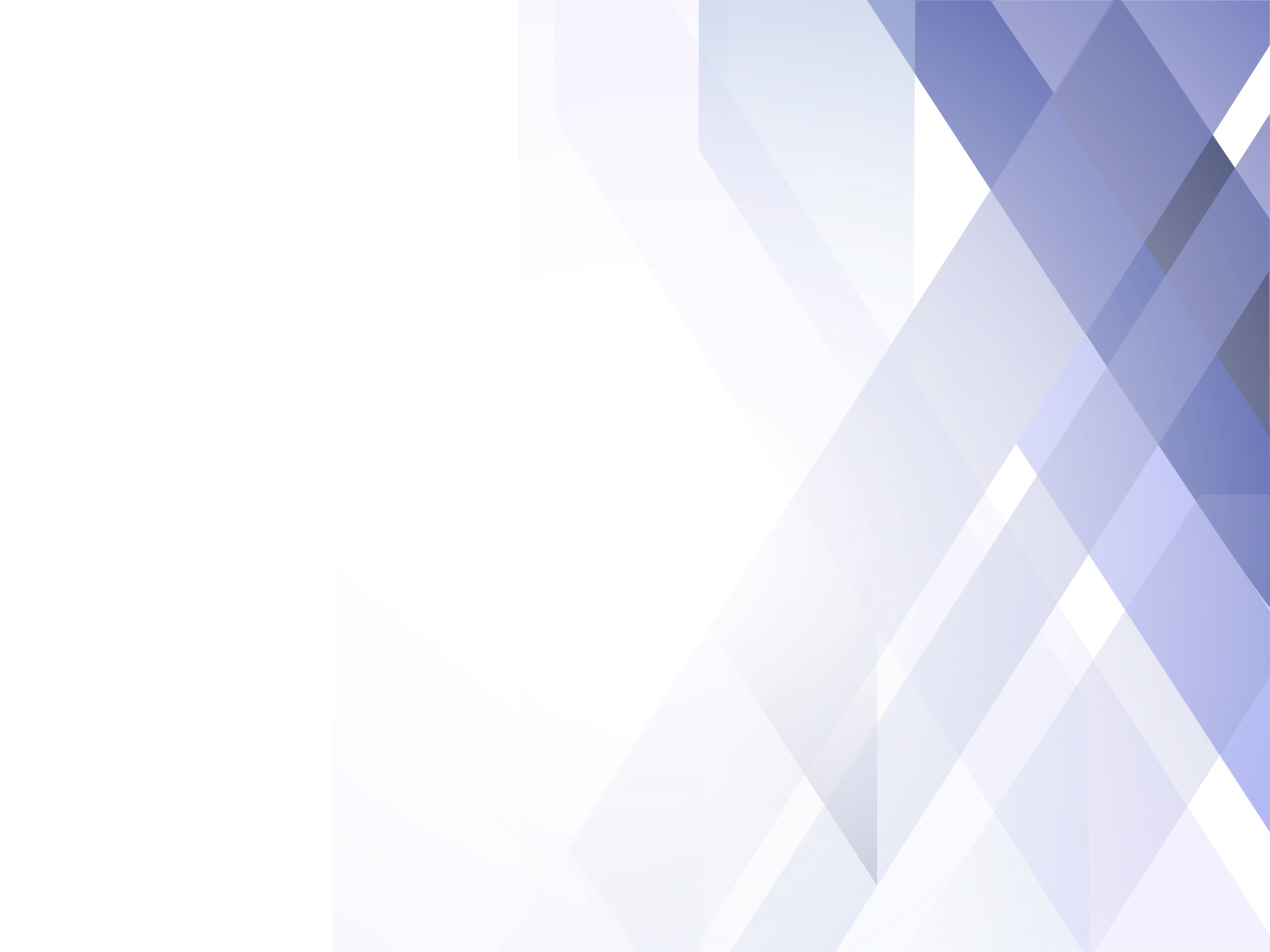 Респонденты – обучающиеся выпускного курса
Общее количество респондентов – 487 чел.
66% выпускников очного обучения

20% выпускников заочного обучения
Университет глазами выпускников
2
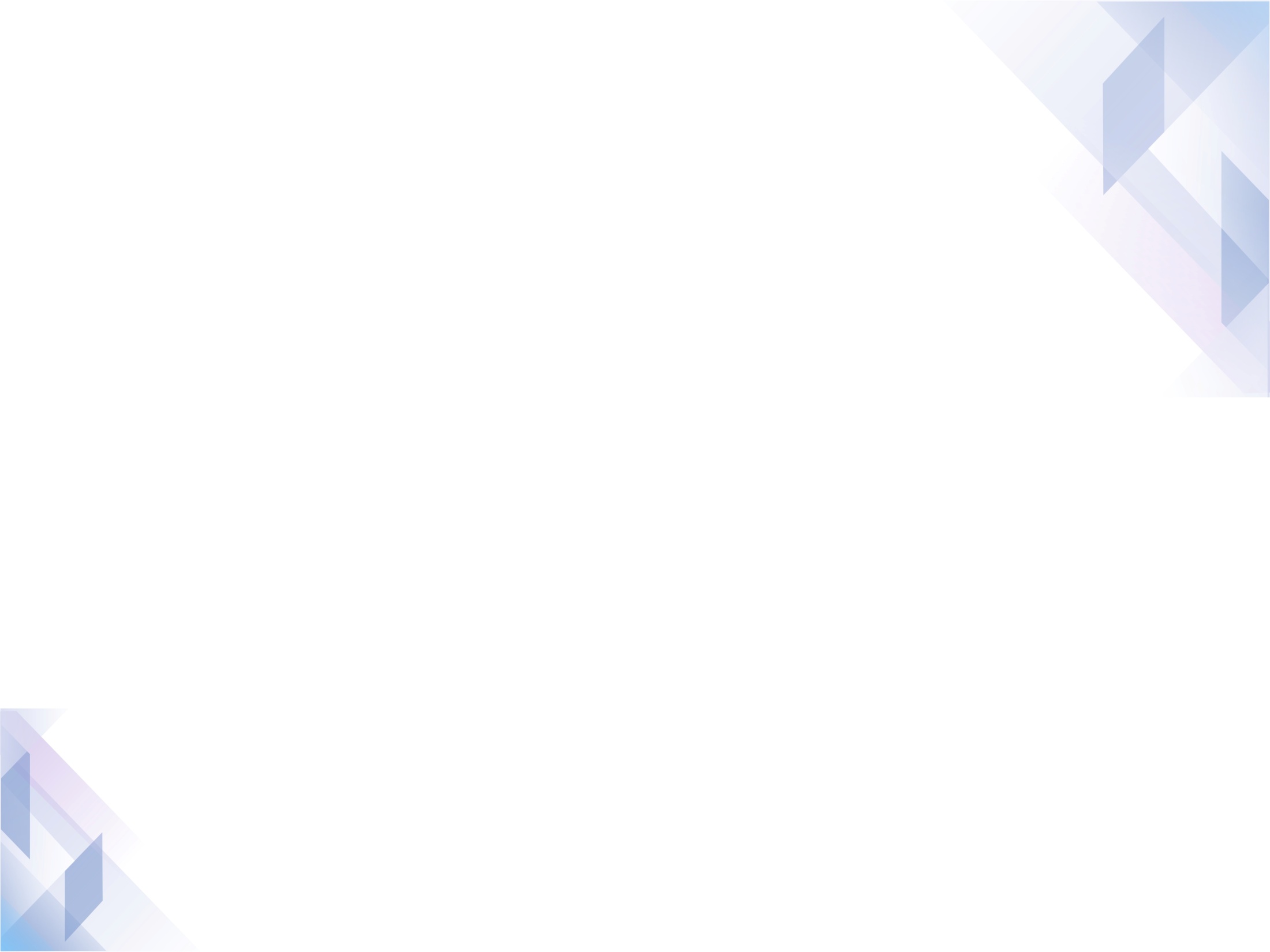 1. Как Вы считаете, имеются ли в ВКГТУ	- Хорошие условия для
Университет глазами выпускников
3
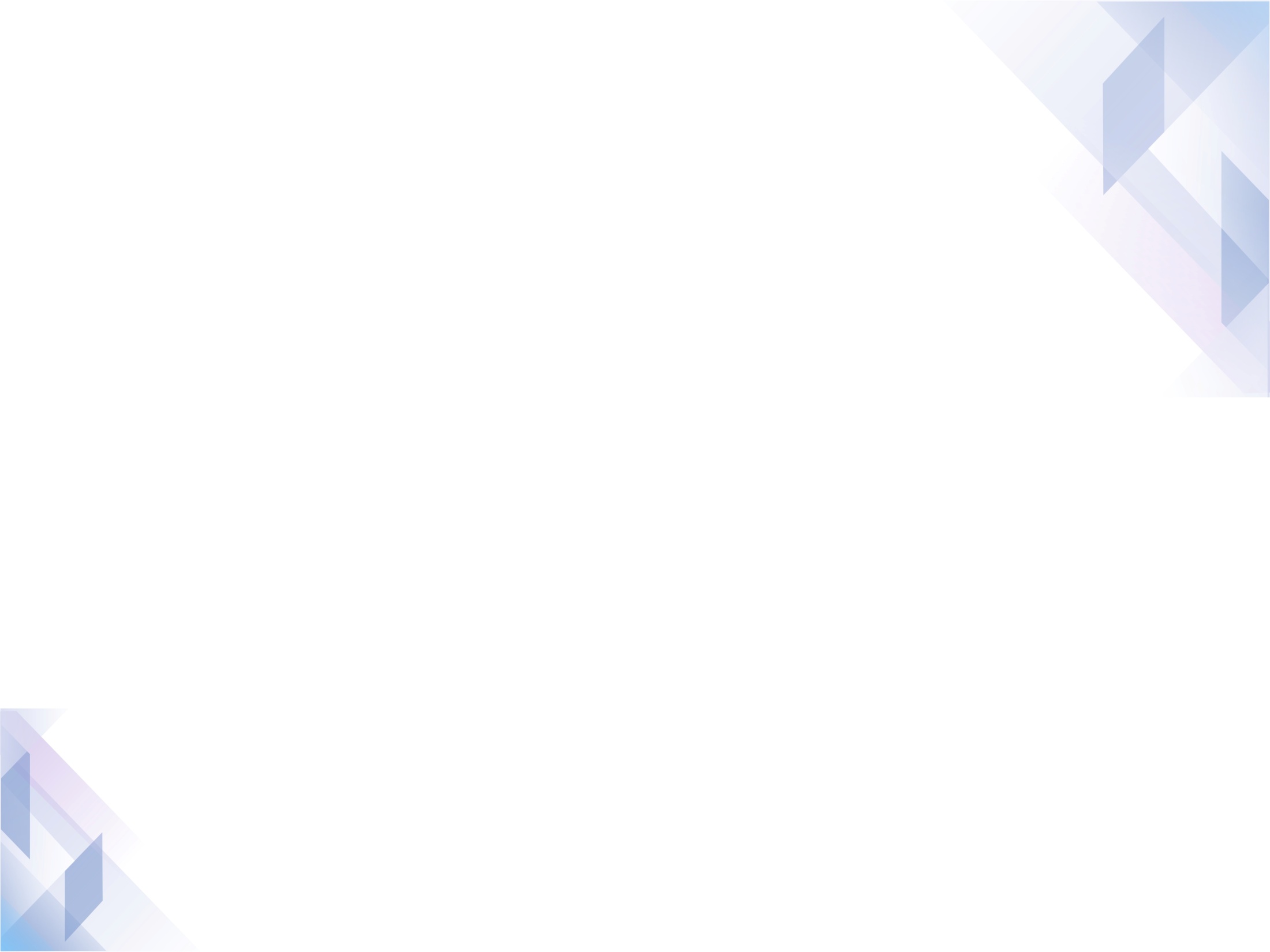 2. Удовлетворены ли Вы?
Университет глазами выпускников
4
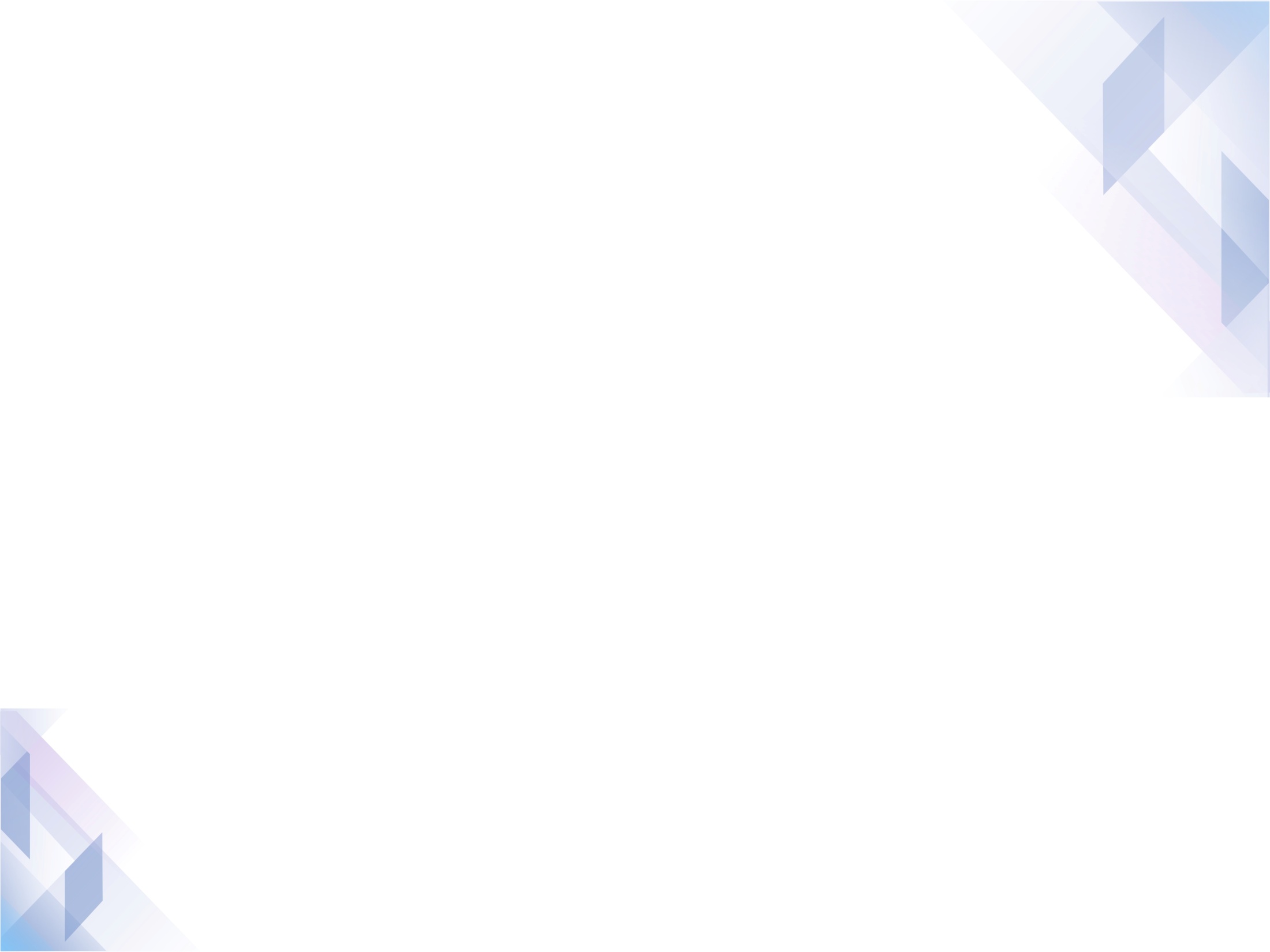 3.Какие из студенческих проблем Вас особенно волнуют?
Университет глазами выпускников
5
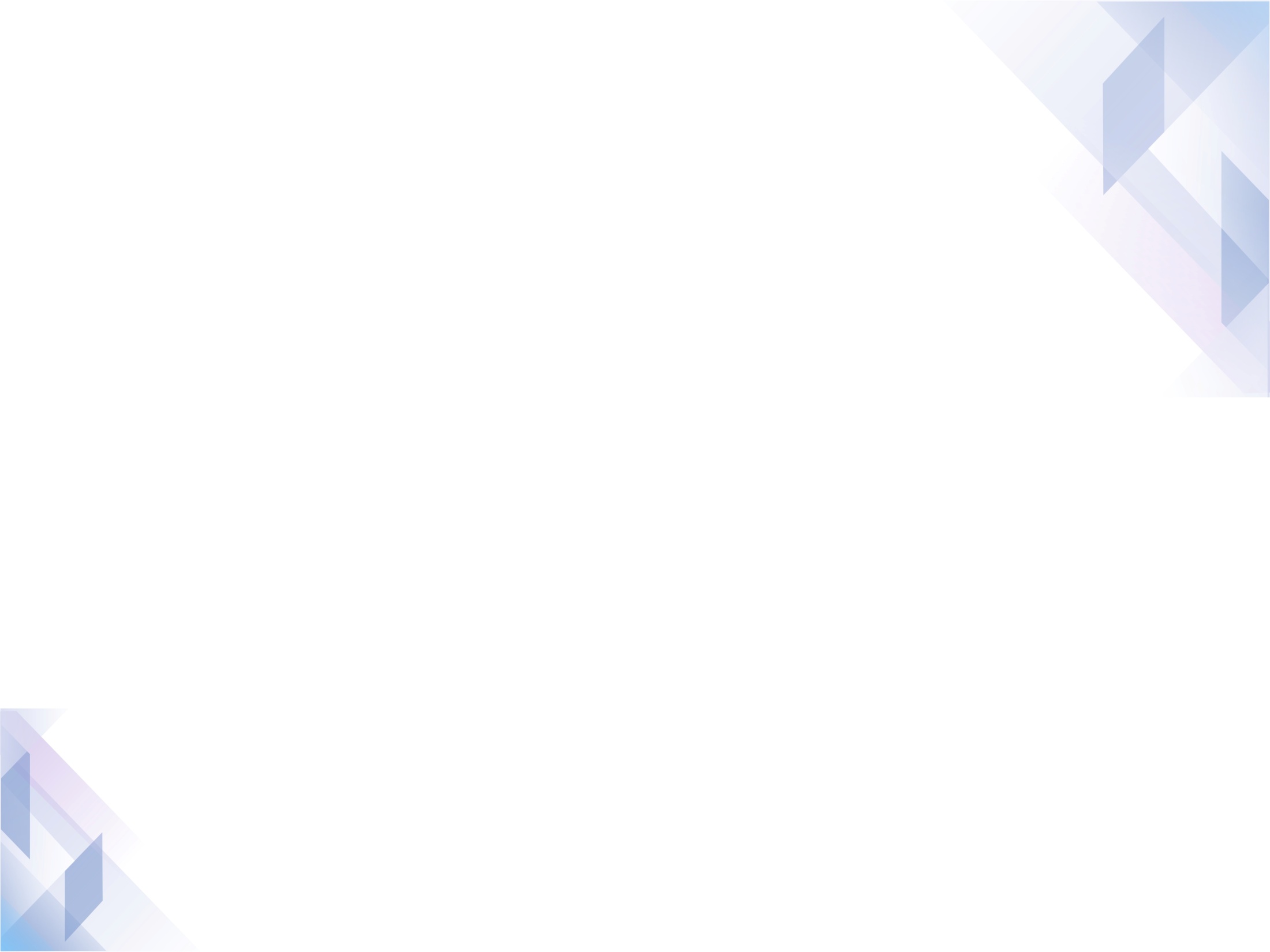 4. Каковы, по Вашему мнению, отношения
Университет глазами выпускников
6
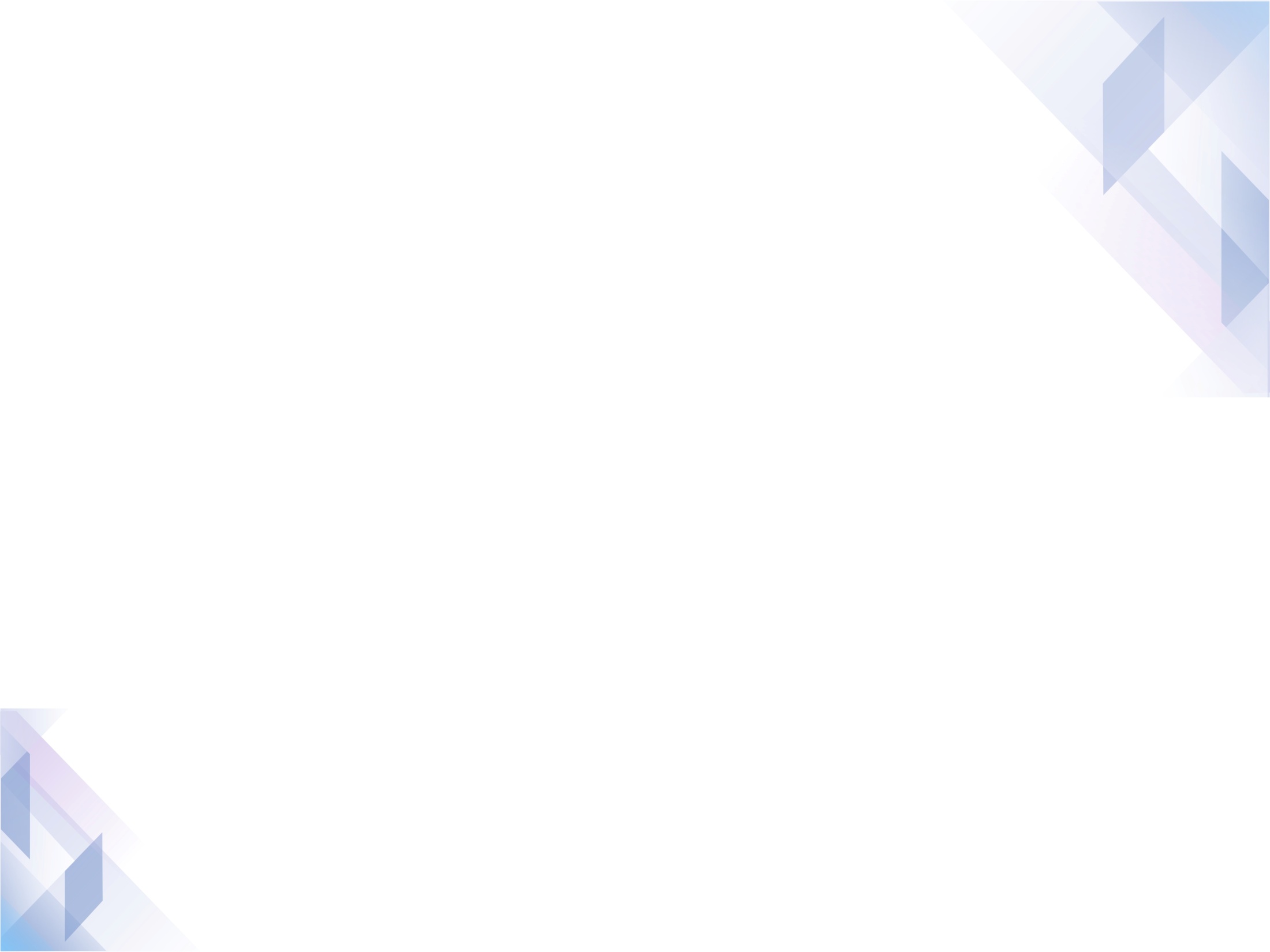 5. Как вы оцениваете профессиональный уровень, работавших с Вами  преподавателей?
Университет глазами выпускников
7
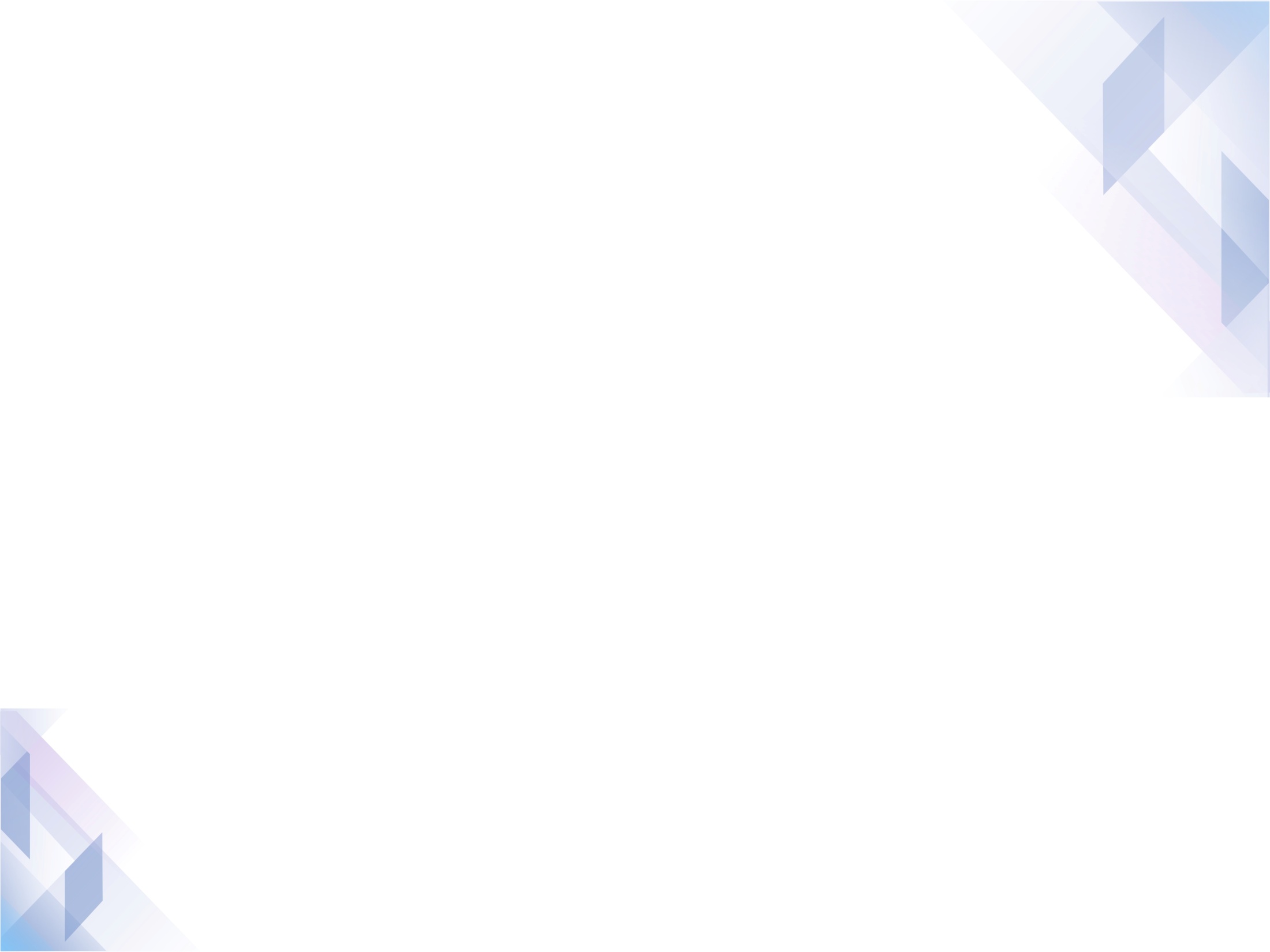 6. Какие проблемы Вы видите в организации учебного процесса?
Университет глазами выпускников
8
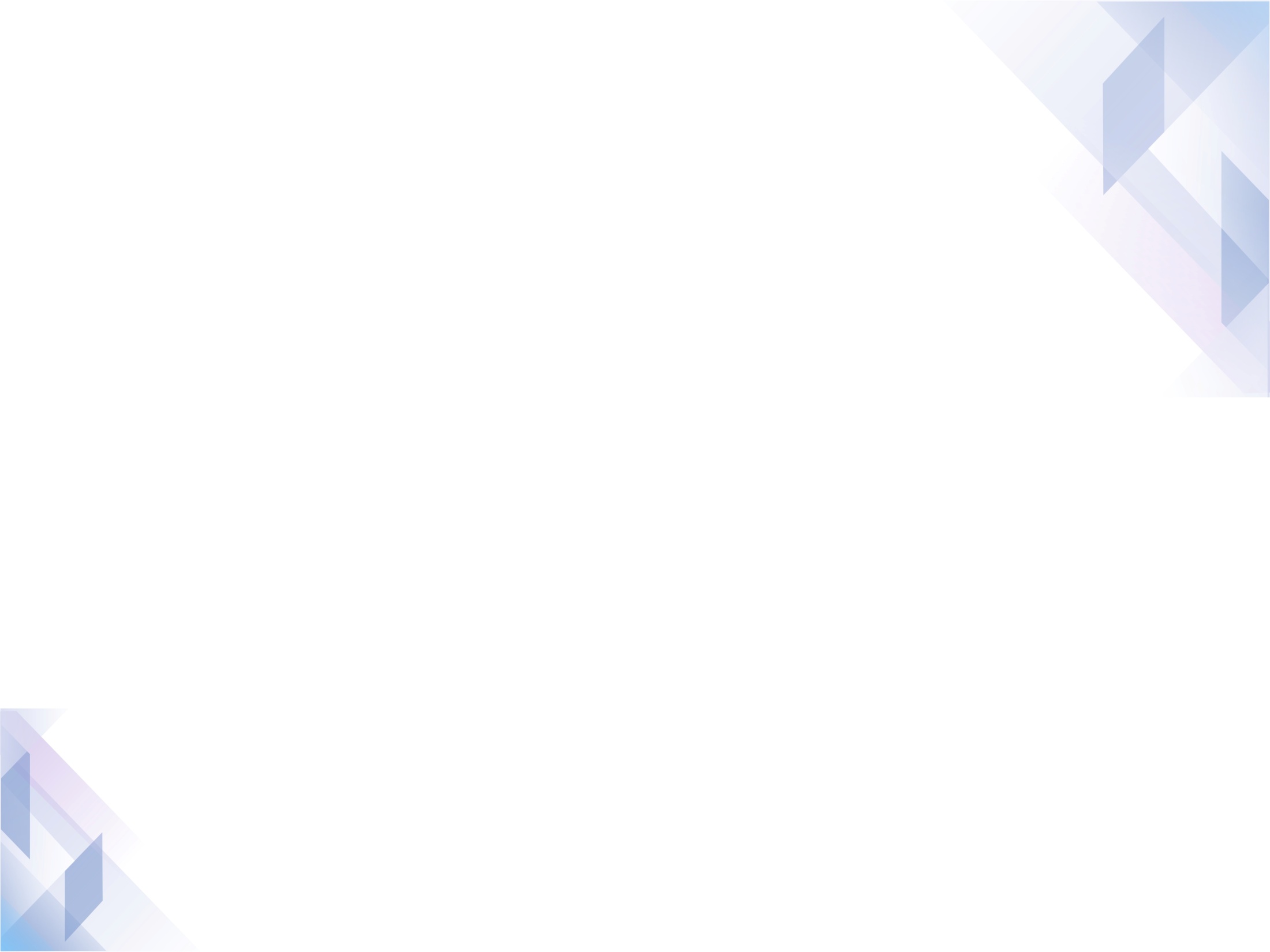 7. Оцените качество преподавания следующих циклов дисциплин:
Университет глазами выпускников
9
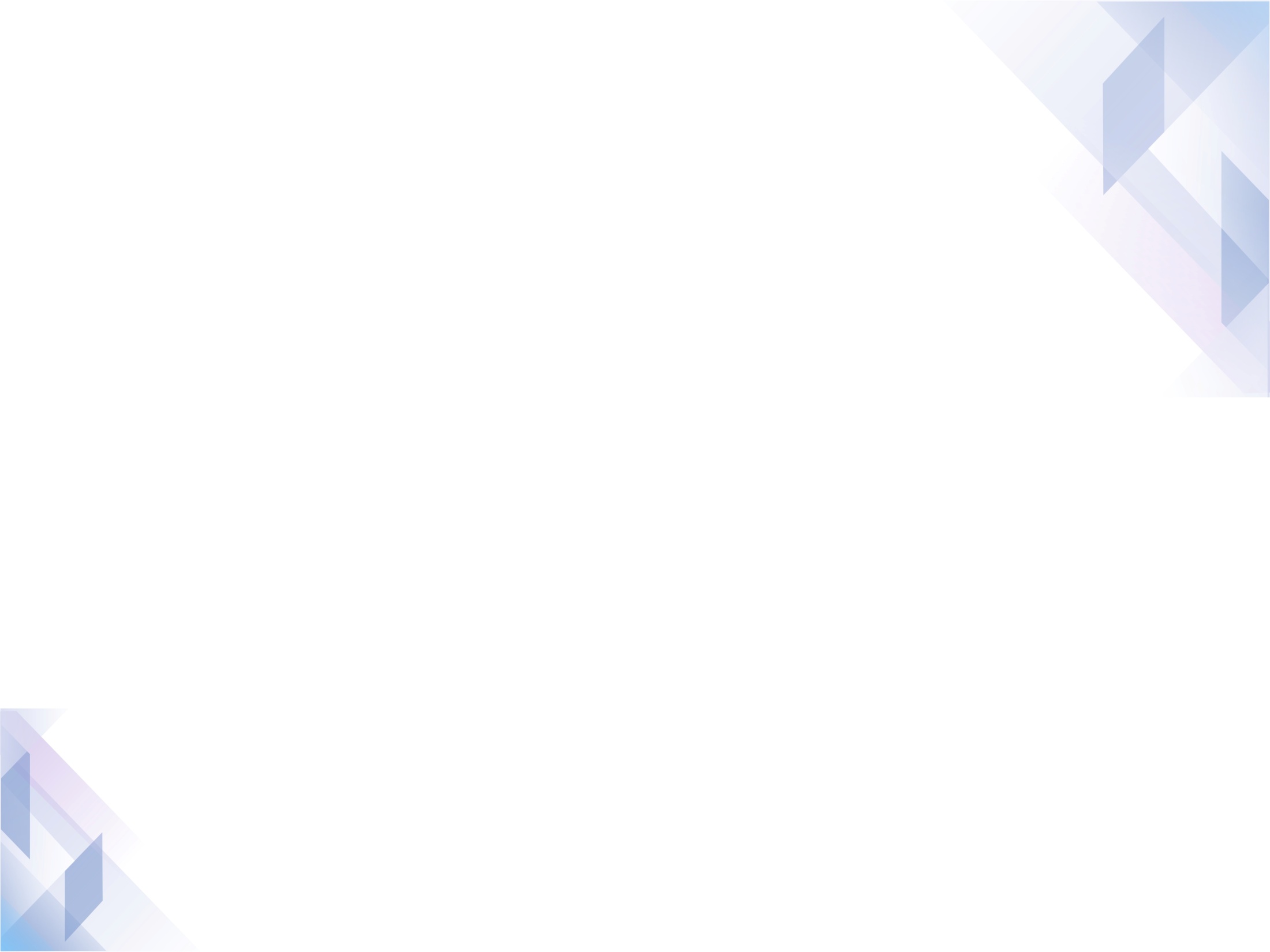 8. Насколько Вас удовлетворяет материальная база нашего вуза?
Университет глазами выпускников
10
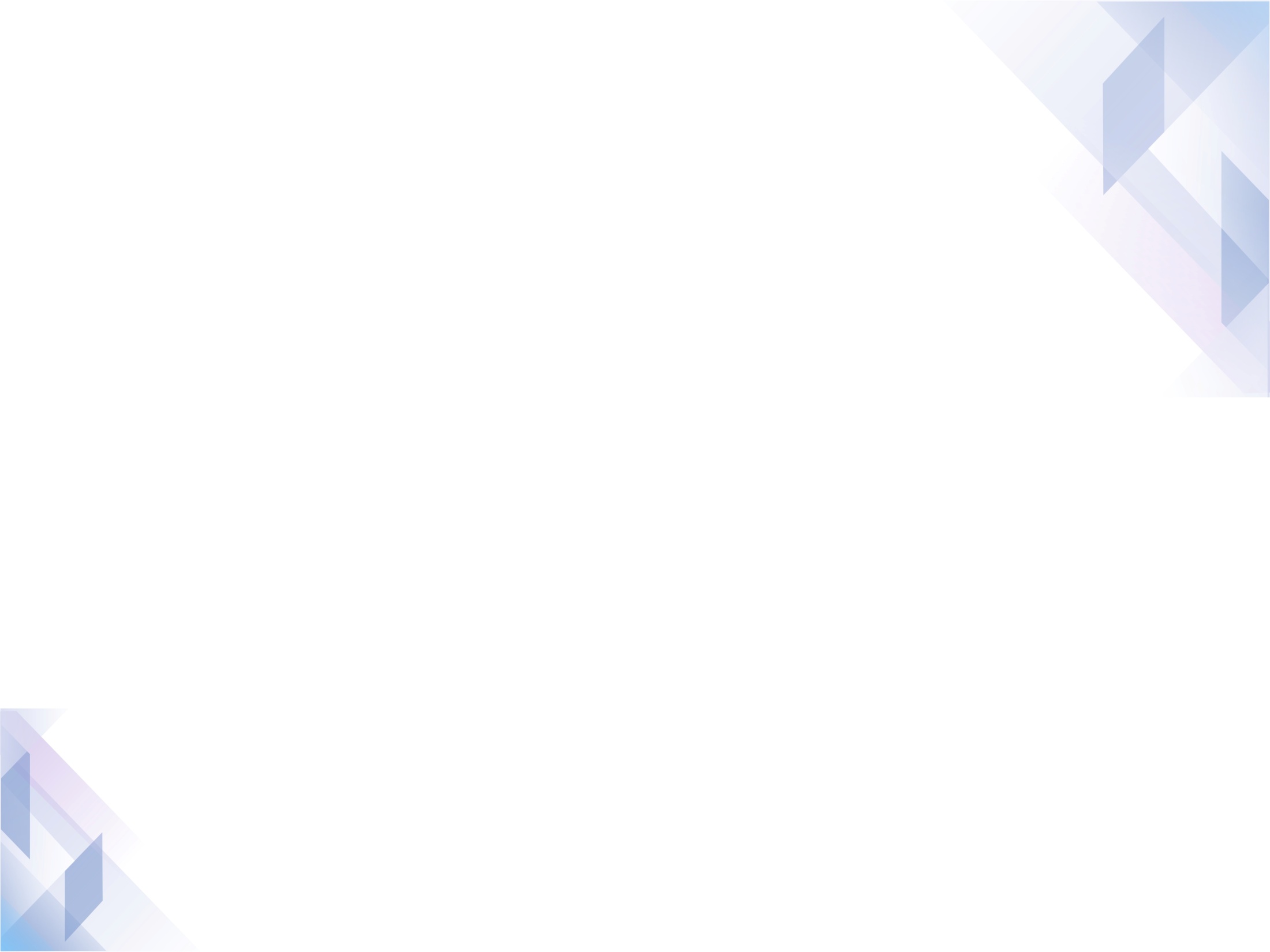 9. Дисциплины  какого профиля  Вы хотели бы изучать глубже?
Английский  язык				
Архитектура 							
Архитектурное проектирование						
"Архитектурное проектирование,  
композиция на первых курсах,
технические средства архитектурной графики"					
Все главное бы качество преподований					
все что связано с профессией и наукой					
высшая математика							
Гидрология и регулирование стока						
дисциплины по профессии							
дисциплины профиля							
Дисциплины специальности						
Изучать глубже спец. предметы						
изучение программ по специальности 3D MAX и прочие.				
"Инвестиции Иностранный язык"
Университет глазами выпускников
11
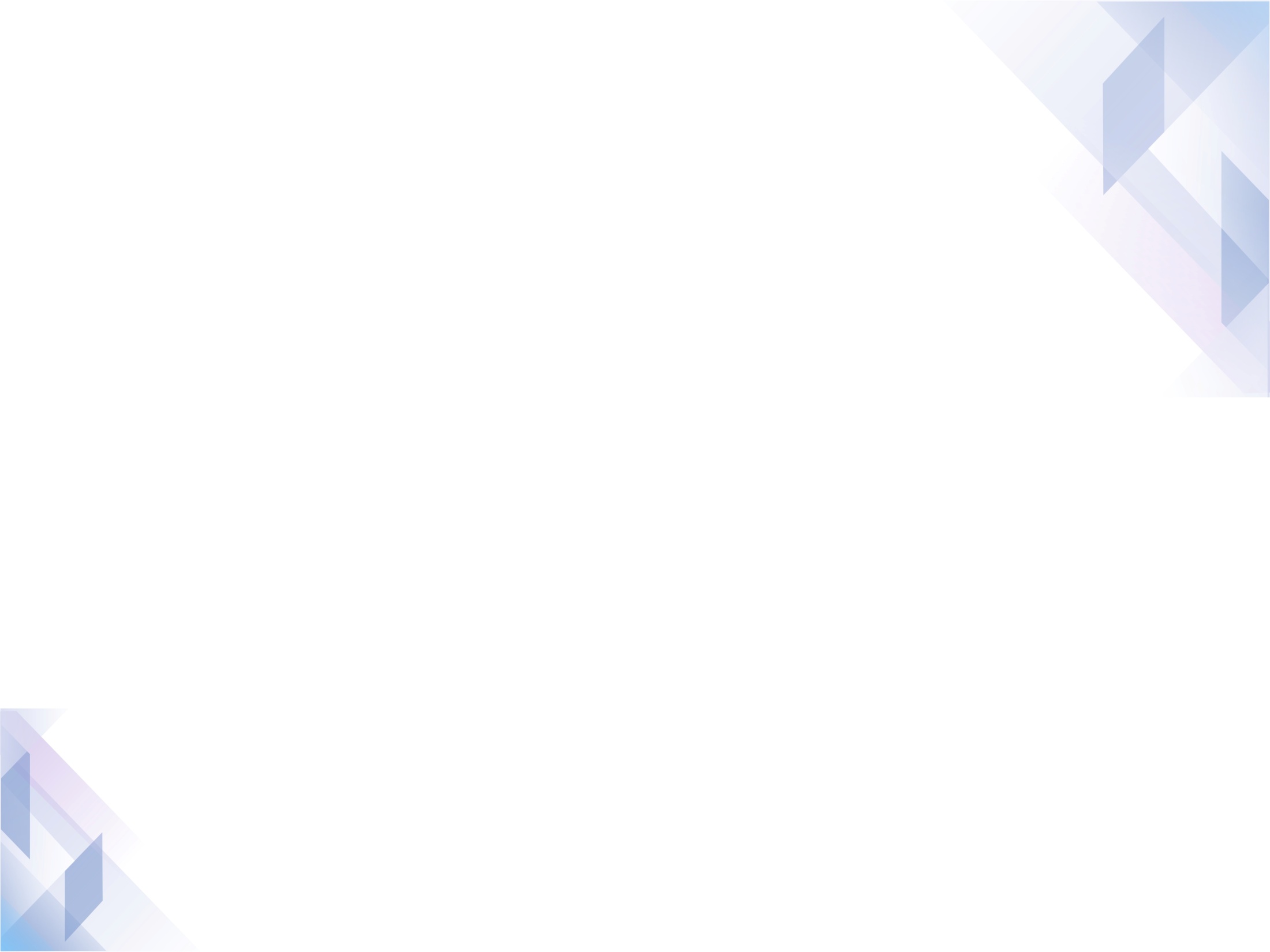 9. Дисциплины  какого профиля  Вы хотели бы изучать глубже?
инженерная графика					
Инженерная механика,					
иностранные языки						
информатика							
Информатика, социология, история, философия, политология
КИБЕРЭЛЕТРОНИКУ ПРАКТИКОВАТЬ! изучать автоматическую сварку! купите дефектоскоп!							
Китайский язык, Проектное дело, Немецкий язык, Инженерную графику	
Компьютерная графика						
компьютерная графика, психология					
компьютерное графика, тсп.					
купите нам современные микроскопы					
Логистика							
Маркетинг Макроэкономика менеджмент, маркетинг, экономическая теория!
Математика, Инженерная механика, Сопротивление материалов, Статика сооружений, Динамика сооружений, Строительные материалы, Сметное дело.		
Материал предоставляется в полном объеме.					
Машиностроения
Университет глазами выпускников
12
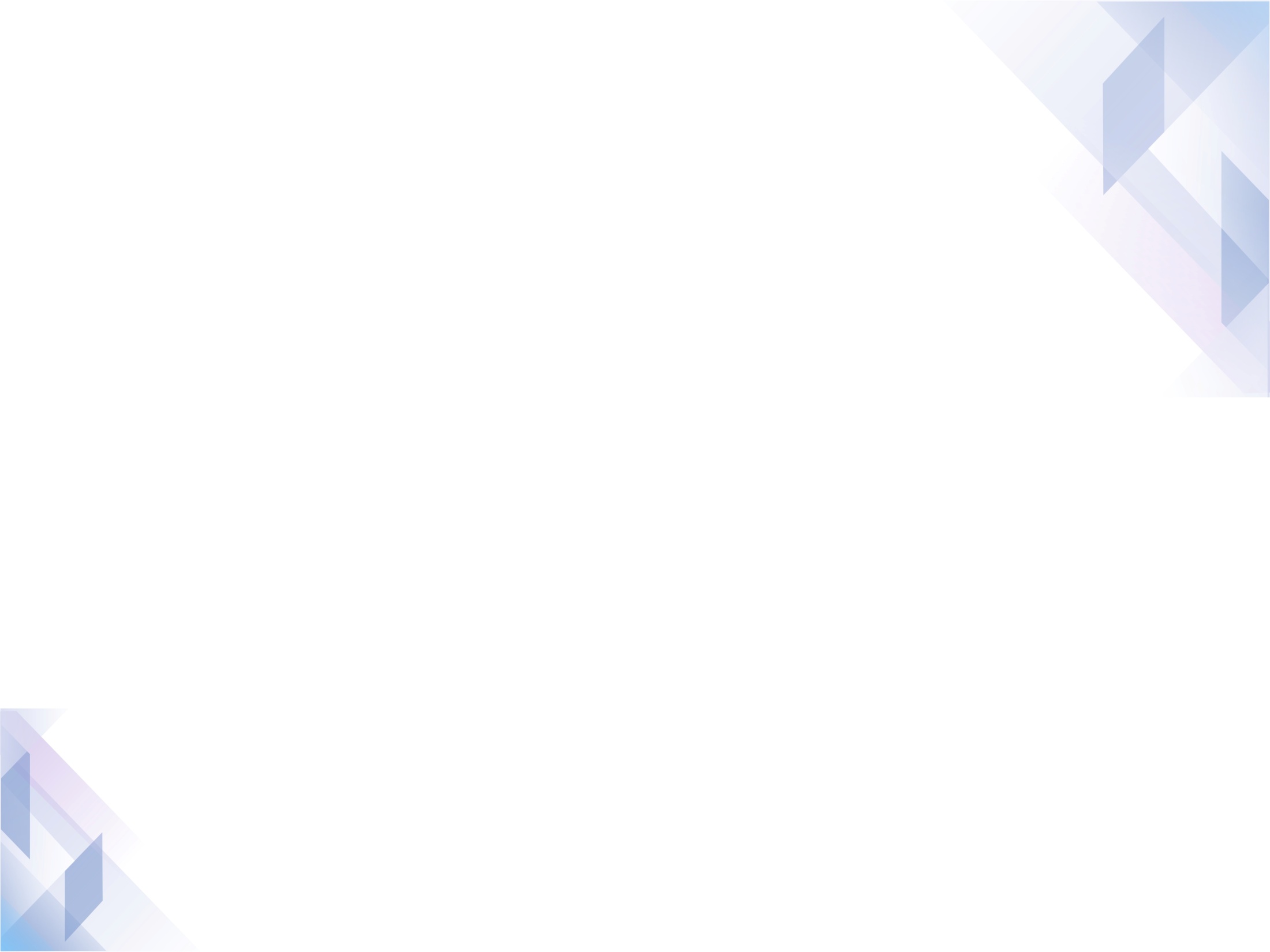 9. Дисциплины  какого профиля  Вы хотели бы изучать глубже?
общегуманитарные дисциплины				
педагогика							
по специальности
программирование				
Программирование сварочного оборудования. Контроль качества сварных соединений. Монтаж сварных конструкций.					
программы визуализации					
Проектирование							
Психология							
Самопознание						
"Сопромат Детали машин"					
Социальные работы						
Спец. дисциплины, иностранные языки			
Специальные и профильные дисциплины (дисциплины специализаций)
специальных и профильных дисциплин, общепрофессионального профиля
Университет глазами выпускников
13
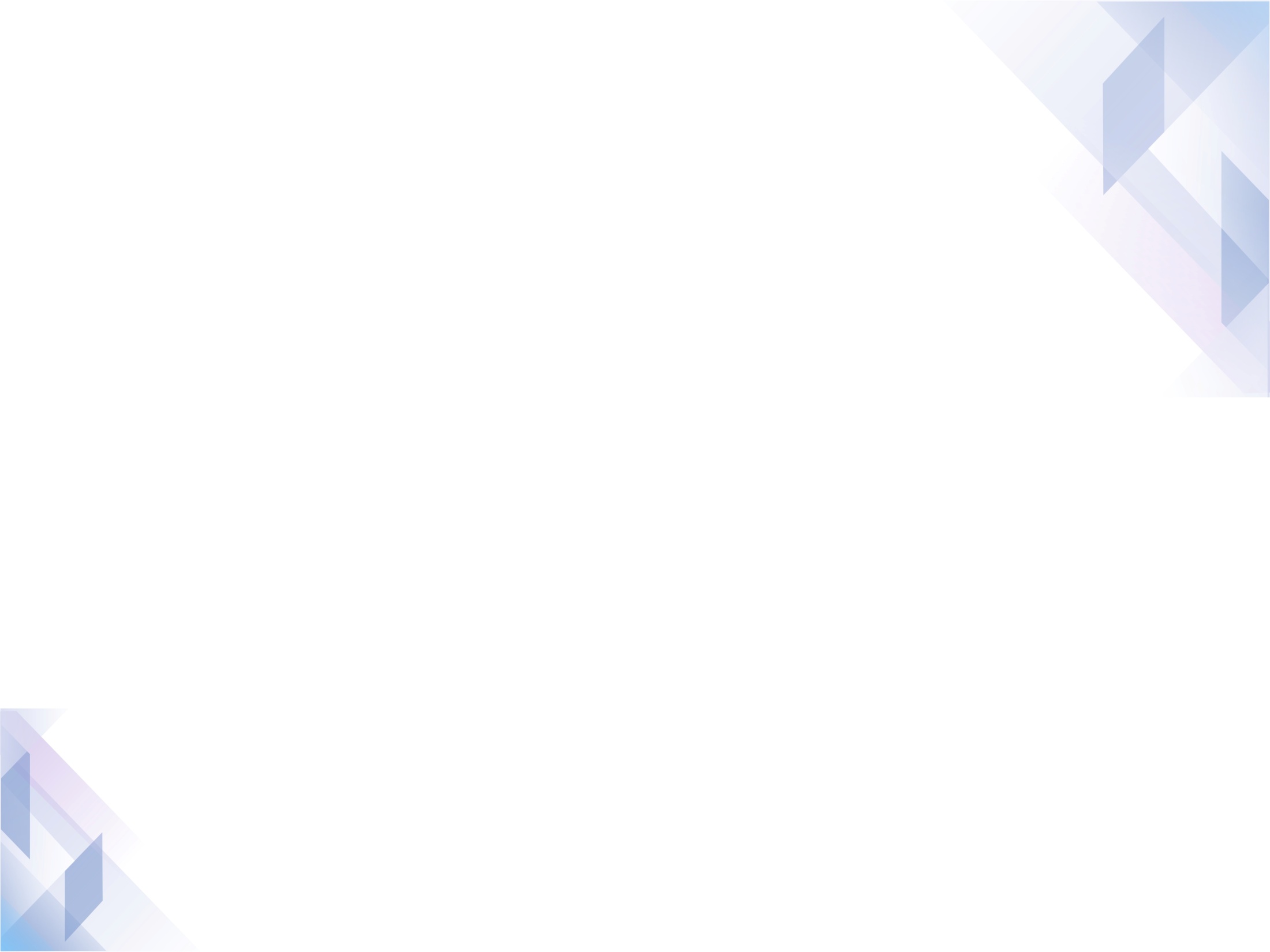 9. Дисциплины,  какого профиля  Вы хотели бы изучать глубже?
строительные материалы, статика, динамика, сметное дело, железобетонные конструкции							
Стройтельные материалы						
Технология бетона						
технология производства машин					
технология производство машин					
Физика, математика, информатика					
физическая культура						
Философия							
финансовый анализ						
экономика							
Экономика автотранспорта						
экономика и бизнес						
Экономика предприятия						
Экономического анализ
Университет глазами выпускников
14
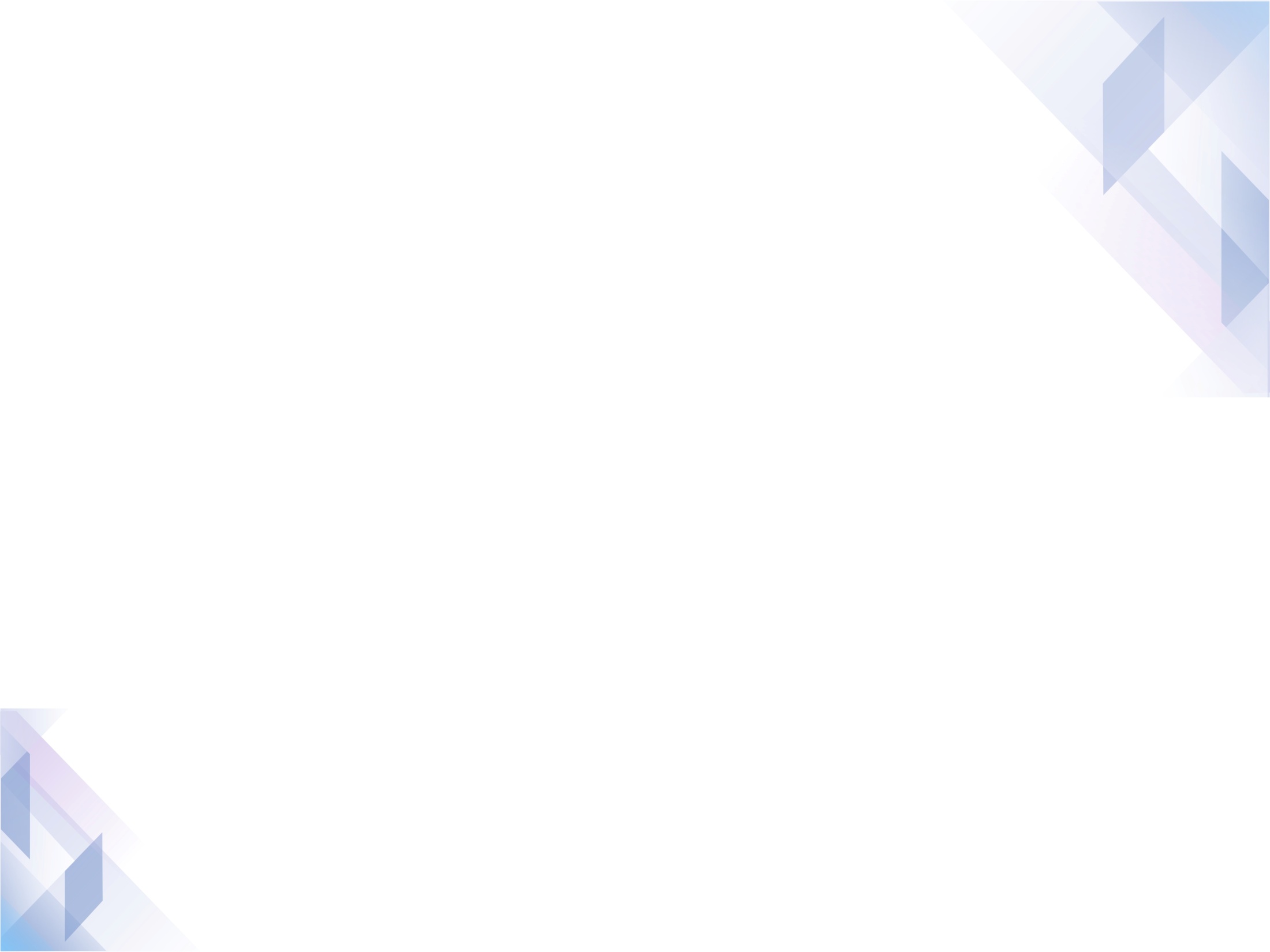 10. Принимали ли вы участие в научно – исследовательской деятельности?
Университет глазами выпускников
15
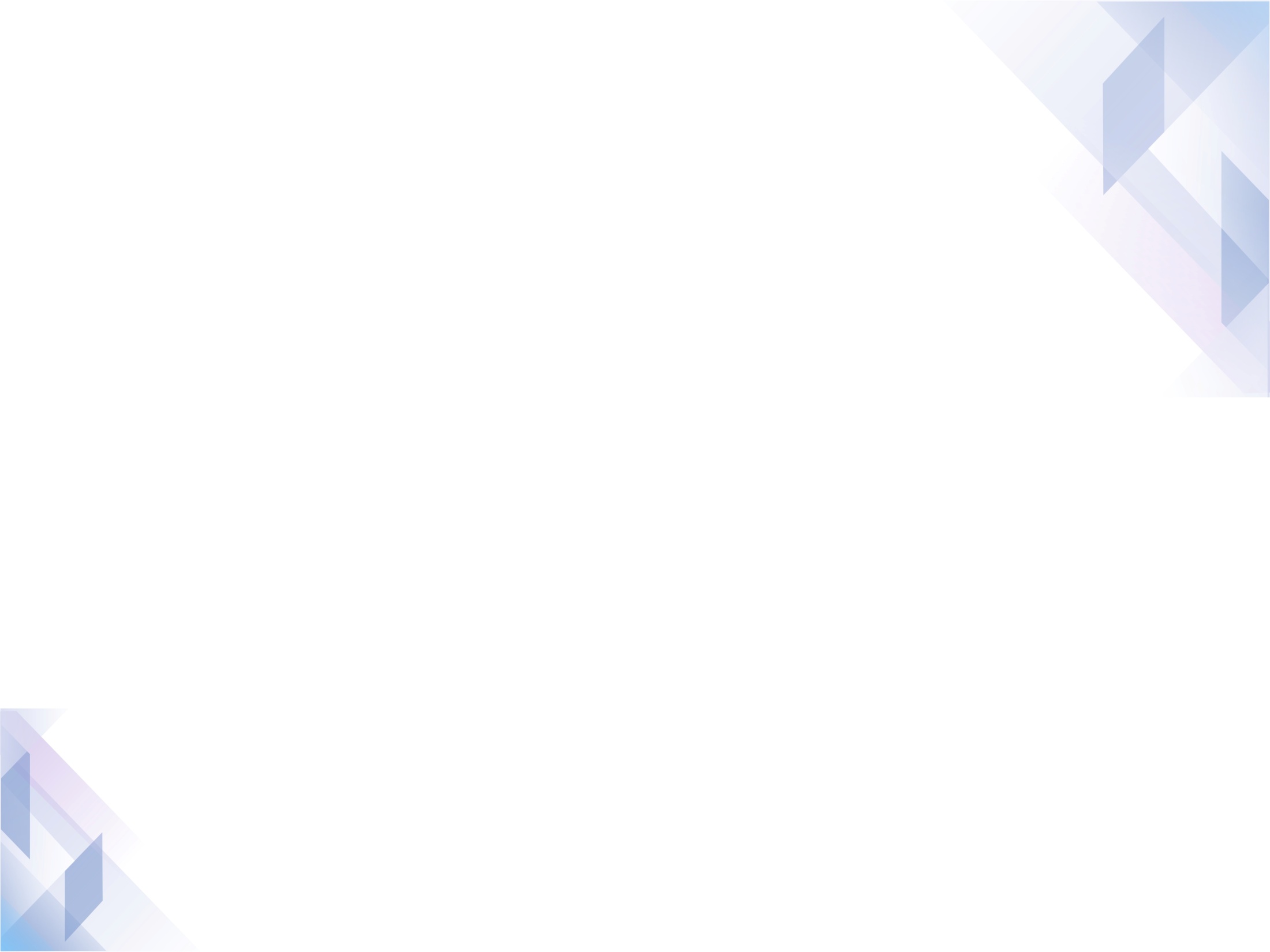 11. Приходилось ли Вам участвовать?
Университет глазами выпускников
16
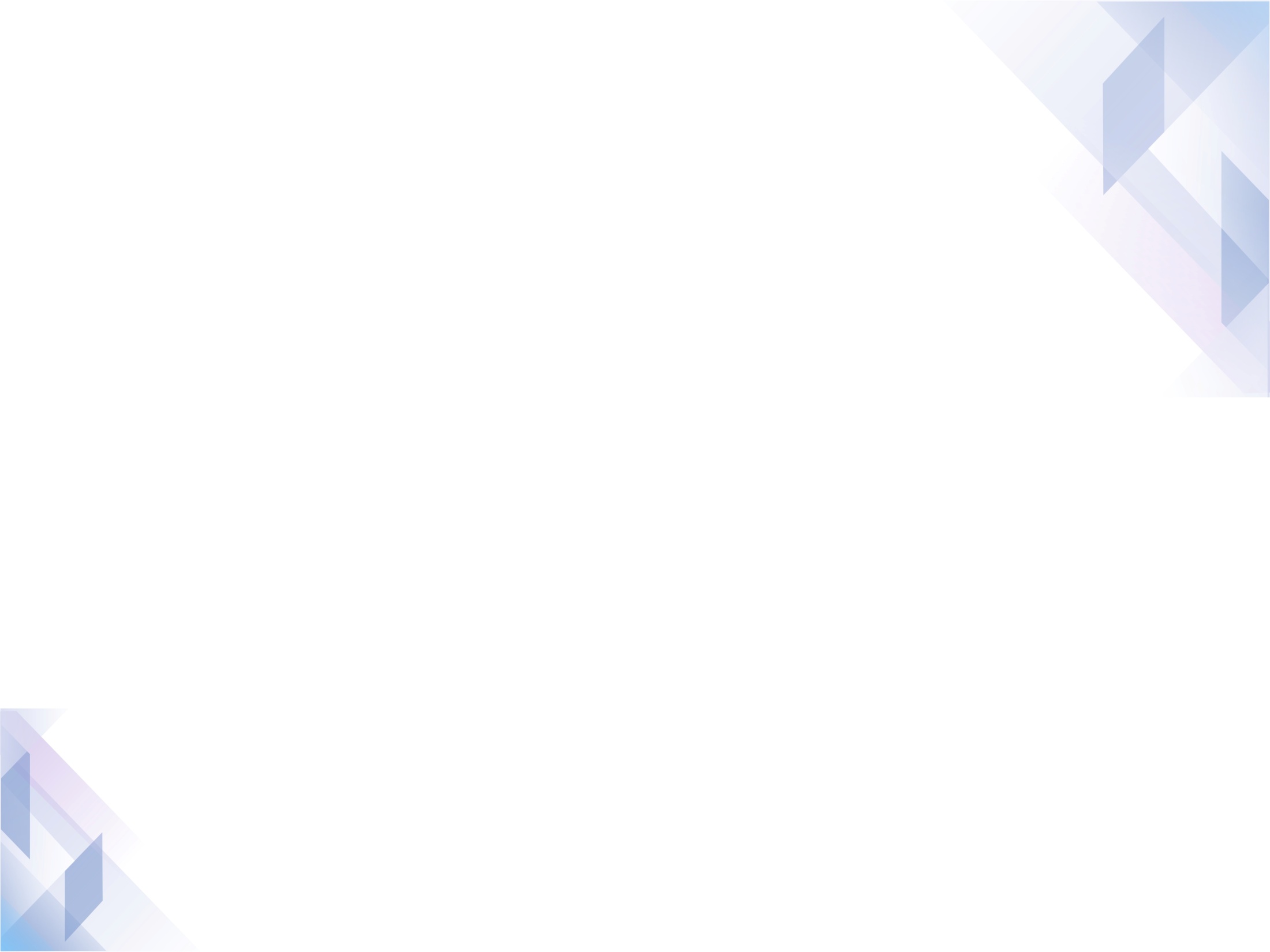 12. Приходится ли Вам совмещать работу с учебой?
Университет глазами выпускников
17
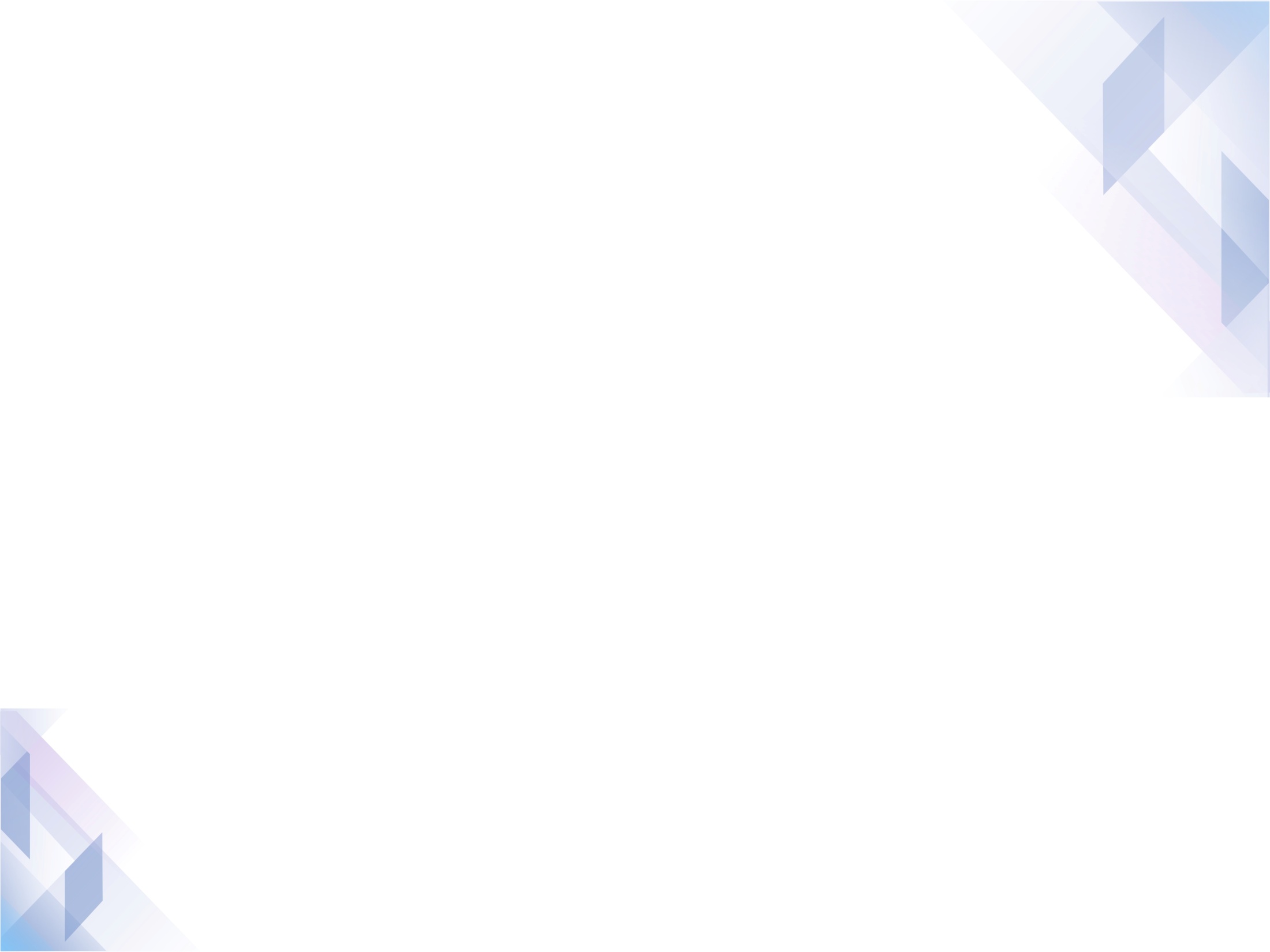 12. Приходится ли Вам совмещать работу с учебой?
Университет глазами выпускников
18
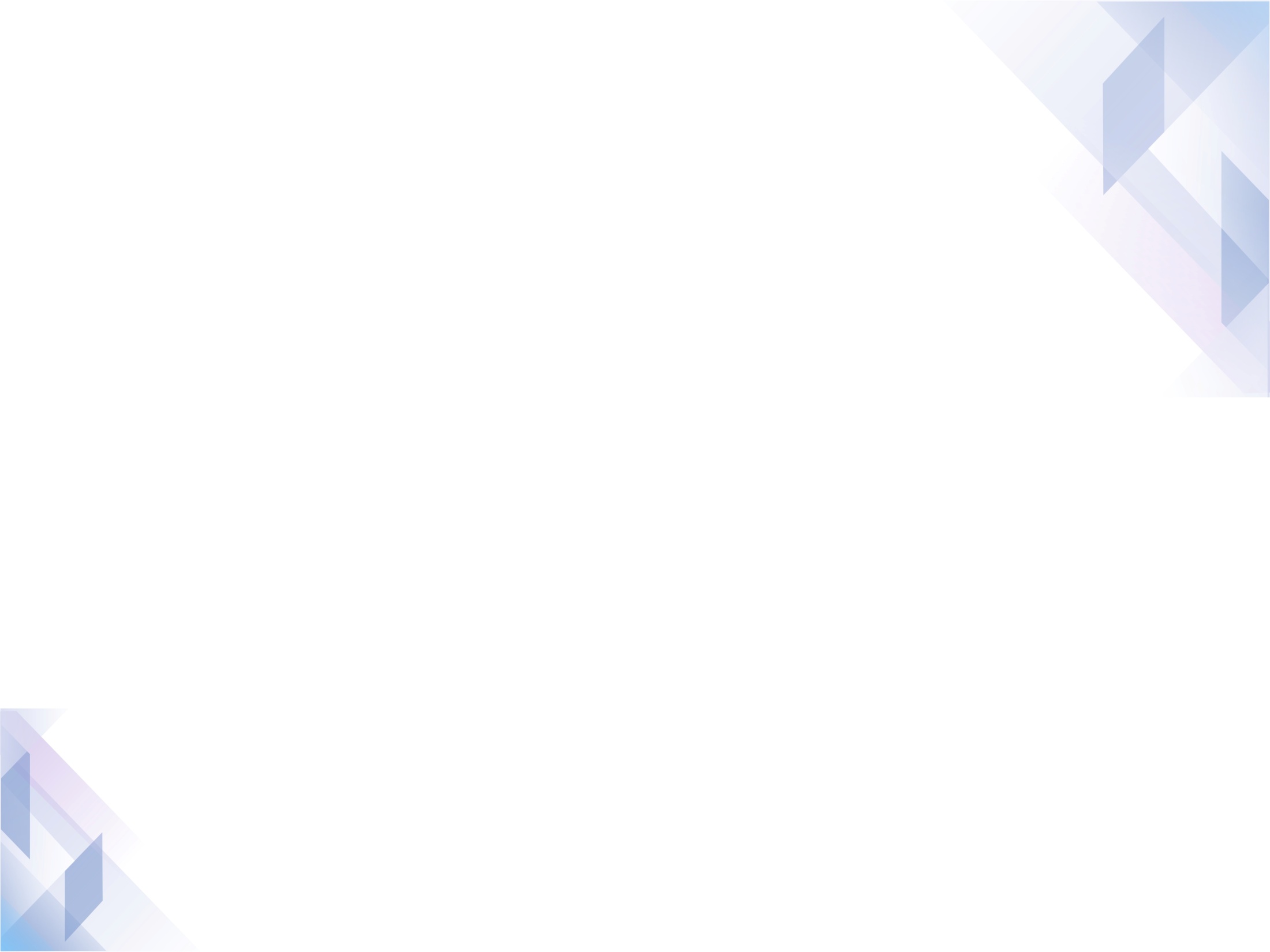 13. Связана ли Ваша работа с получаемой специальностью?
Университет глазами выпускников
19
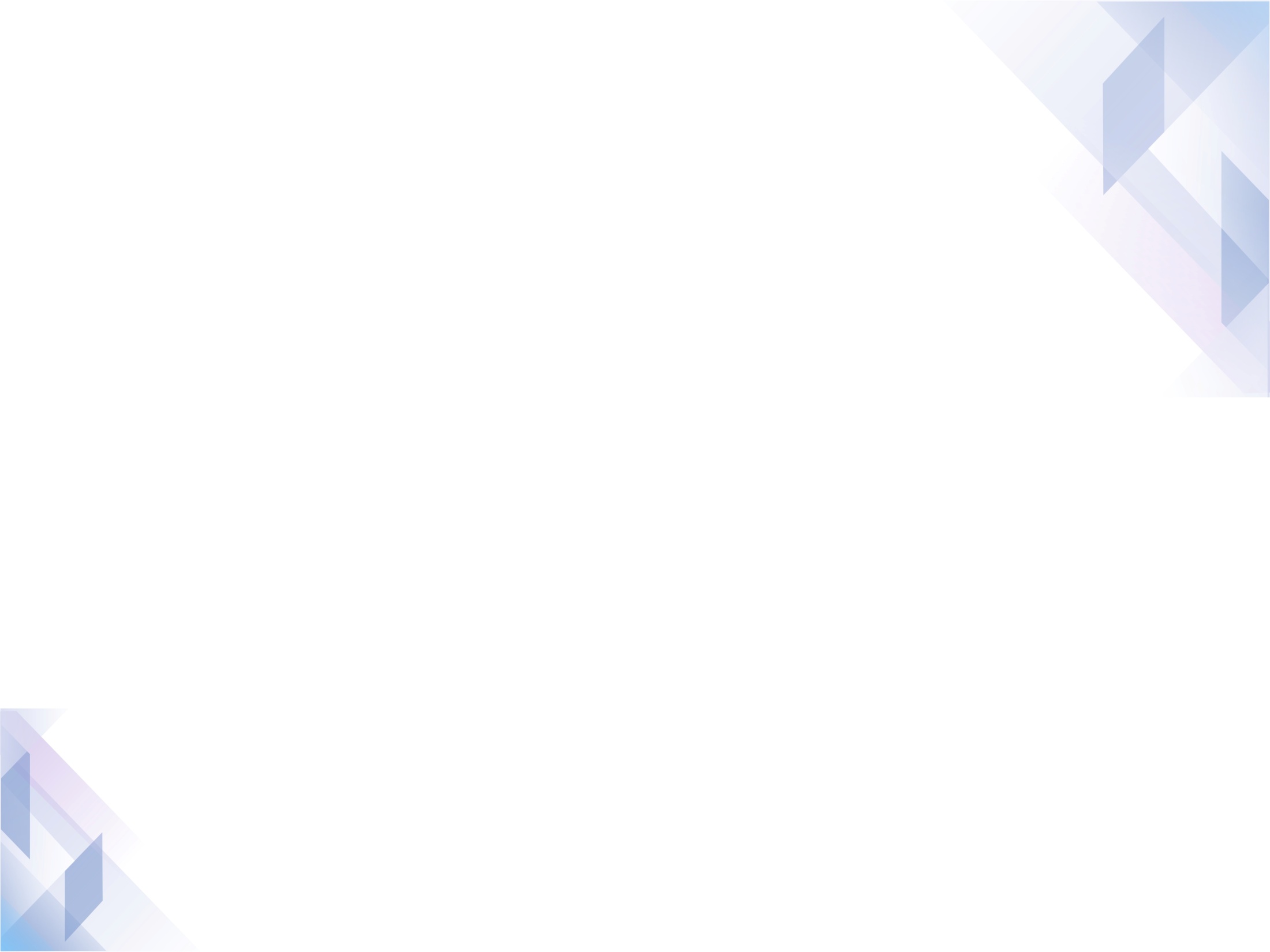 13.  Связана ли Ваша работа с получаемой специальностью?
Университет глазами выпускников
20
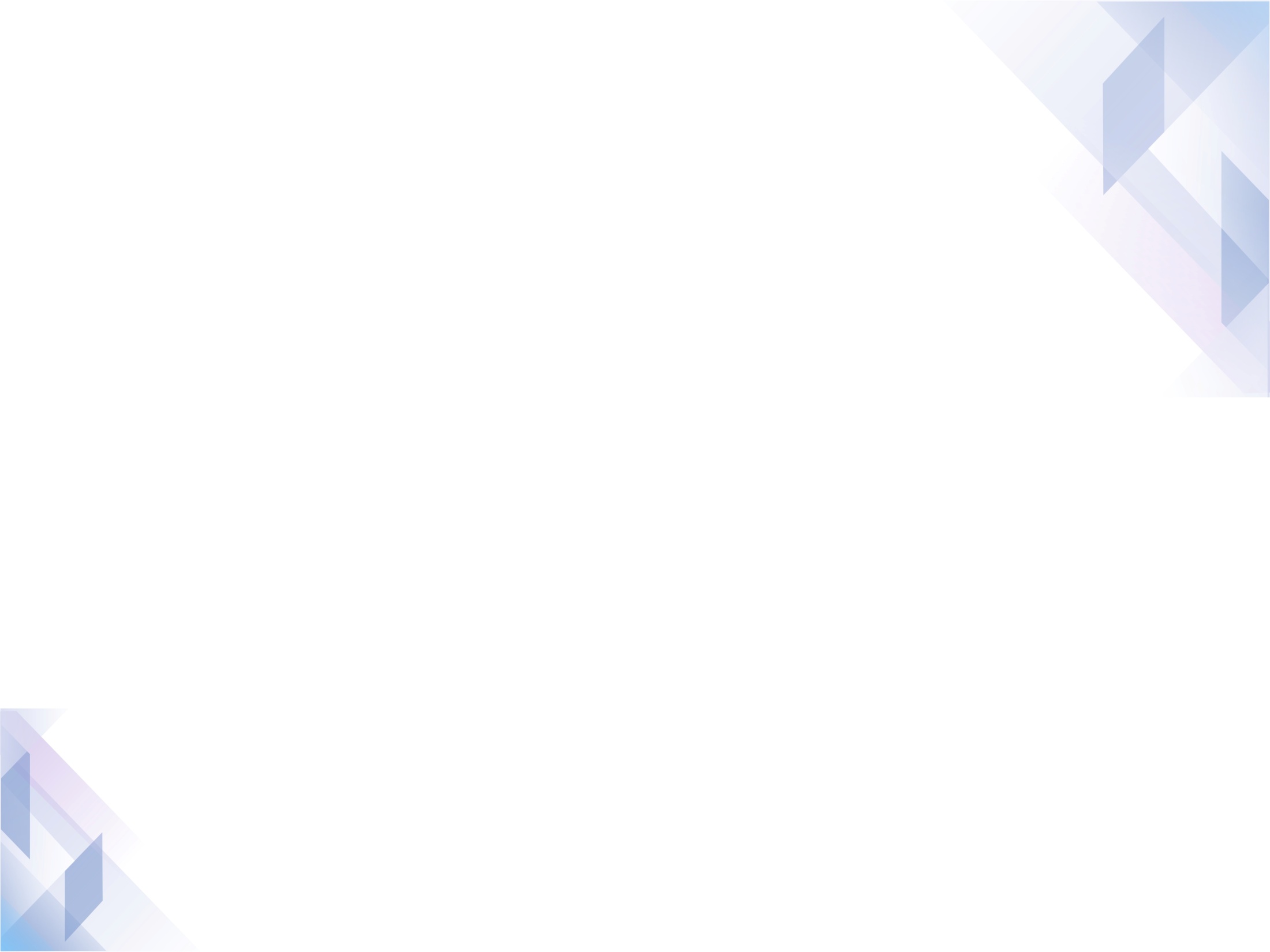 14. Как Вы оцениваете свои перспективы на рынке труда?
Университет глазами выпускников
21